Gestão 2020-2021
Capítulo 7. O horizonte estratégico da gestão



Luís Mira da Silva
Francisco Gomes da Silva
Leonor Santos
Concretizar ideias eCriar Modelos de Negócios (Osterwalder & Pigneur, 2010)
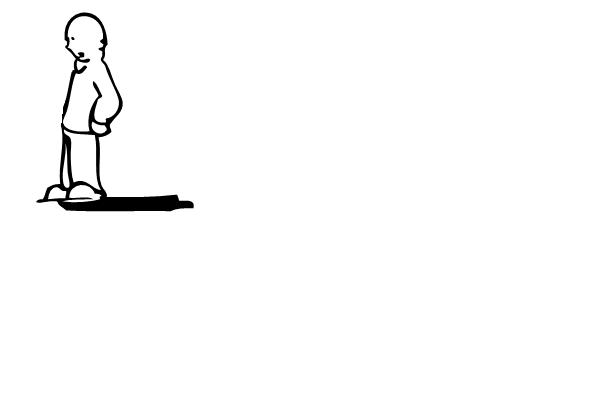 Segmentos de ClientesUma organização serve um ou vários Segmentos de Clientes
Mercado de Massas
Nicho de Mercado
Segmentado
Diversificado
Plataformas multilaterais
Para quem estamos a criar valor?

Quem são os nossos clientes mais importantes?
Propostas de ValorProcura resolver os problemas dos clientes e/ou satisfazer as necessidades dos clientes com propostas de valor
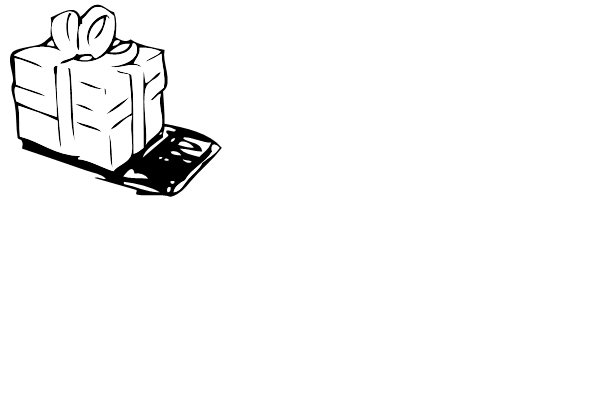 Marca/estatuto social
Preço
Redução de Custos
Redução do Risco
Acessibilidade
Conveniência/facilidade de uso
Novidade
Desempenho
Customization
“Fazer o trabalho”
Design
Que valor entregamos aos clientes?
De entre os problemas dos nossos clientes, qual é o que estamos a ajudar a resolver?
Que necessidades dos clientes estamos a satisfazer?
Que pacote de produtos e serviços estamos a oferecer a cada Segmento de Clientes?
CanaisAs propostas de valor são entregues aos clientes através de comunicação, distribuição e vendas
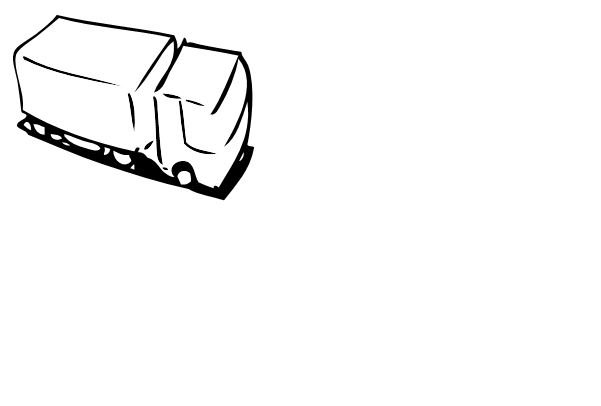 Consciência

Avaliação

Aquisição
Entrega

Pós-venda
Através de que Canais é que os nossos  Segmentos de Clientes querem ser contactados?
Como é que são contactados actualmente?
Como é que os nossos Canais podem ser integrados?
Quais são os que funcionam melhor?
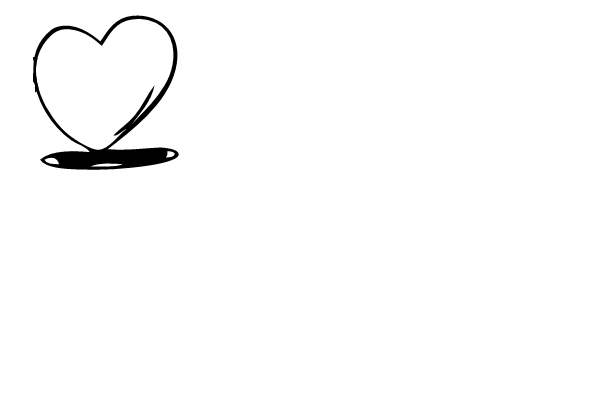 Relações com os ClientesSão estabelecidas e mantidas com cada Segmento de Clientes
Assistência pessoal

Assistência pessoal dedicada

Self-service
Serviços automatizados

Comunidades

Co-criação
Que tipo de relação é que cada um dos nossos Segmentos de Clientes espera que estabeleçamos e mantenhamos com eles?
Quais é que nós estabelecemos?
São muito onerosas?
Como é que se integram com o resto do modelo de negócio?
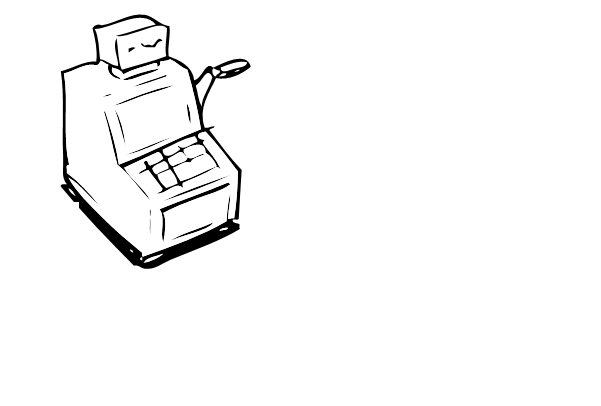 Fluxos de RendimentoResultam de propostas de valor oferecidas com sucesso aos clientes
Licenciamento

 Comissões de intermediação

 Publicidade
Venda de activos

Taxa de utilização

Assinaturas

Empréstimo/Arrendamento/Leasing
Por que valor estão os nossos clientes realmente dispostos a pagar?
Estão a pagar pelo quê agora?
Como é que estão a pagar?
Como é que preferiram pagar?
Quanto é que cada Fluxo de Rendimento contribui para o rendimento global?
Mecanismos de Fixação de Preços
PREÇOS FIXOS
Lista de preços
Dependente das características do produto
Dependente do Segmento de Clientes
Dependente do volume
FIXAÇÃO DINÂMICA DOS PREÇOS
 Negociação
 Gestão do rendimento
 Mercado em tempo real
 Leilão
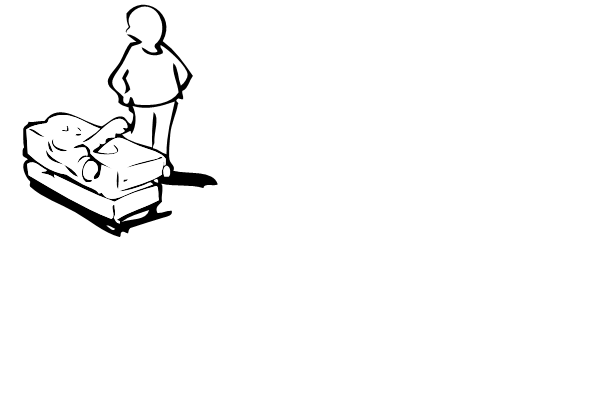 Recursos ChaveSão os activos necessários para produzir, oferecer e entregar os elementos anteriormente descritos
Físicos

Intelectuais

Humanos

Financeiros
De que Recursos Chave é que as nossas Propostas de Valor necessitam?
Quais os Canais de Distribuição?
Quais as Relações com os Clientes?
Quais os Fluxos de Rendimento?
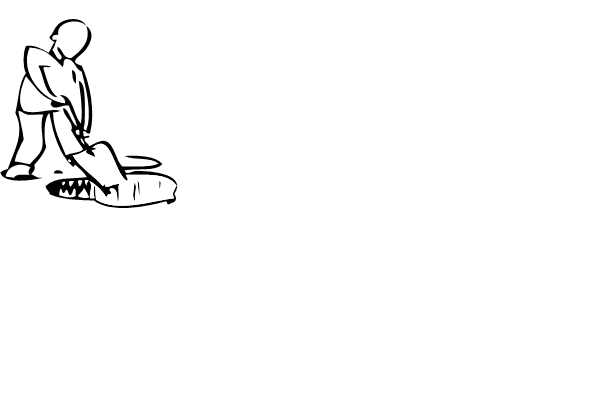 Actividades Chave…graças à execução de um certo número de actividades chave
Produção

Resolução de problemas

Plataforma / Rede
Que Actividades Chave são exigidas pela nossa Proposta de Valor?
Quais os Canais de Distribuição?
Quais as Relações com os Clientes?
Quais os Fluxos de Rendimento?
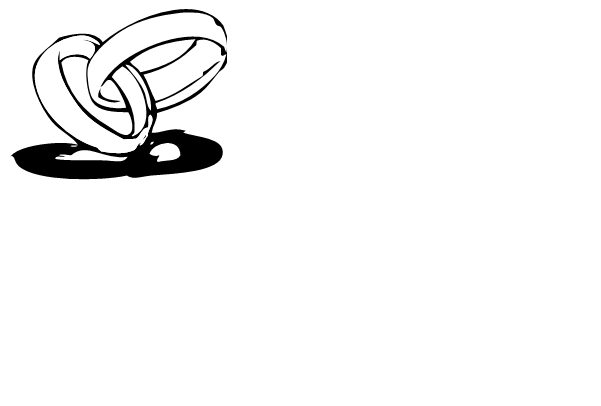 Parcerias ChaveAlgumas actividades são colocadas no exterior (outsourced) e alguns recursos são adquiridos fora da empresa
OBJECTIVOS
Optimização e economias de escala
Redução de risco e da incerteza
Aquisição de recursos e actividades específicas
TIPOS
Alianças estratégicas entre não-concorrentes
Cooperação entre concorrentes
Empreendimentos conjuntos em novos negócios
Relações comprador-fornecedor
Quem são os nossos Parceiros Chave?
Quem são os nossos fornecedores chave?
Que Recursos Chave estamos a adquirir aos nossos parceiros?
Que Actividades Chave é que os parceiros levam a cabo?
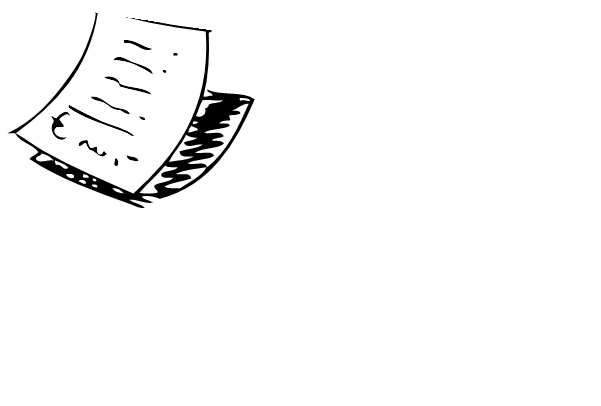 Estrutura de CustosOs elementos do modelo  de negócio têm como resultado uma estrutura de custos
TIPOS
Movidos pelos custos
Movidos pelo valor
CARACTERÍSTICAS
Custos fixos
Custos variáveis

Economias de escala
Economias de âmbito
Quais são os custos mais importantes inerentes ao nosso modelo de negócio?
Quais são os Recursos Chave mais caros?
Quais são as Actividades Chave mais caras?
UM EXEMPLO…

PRIVATE BANKING
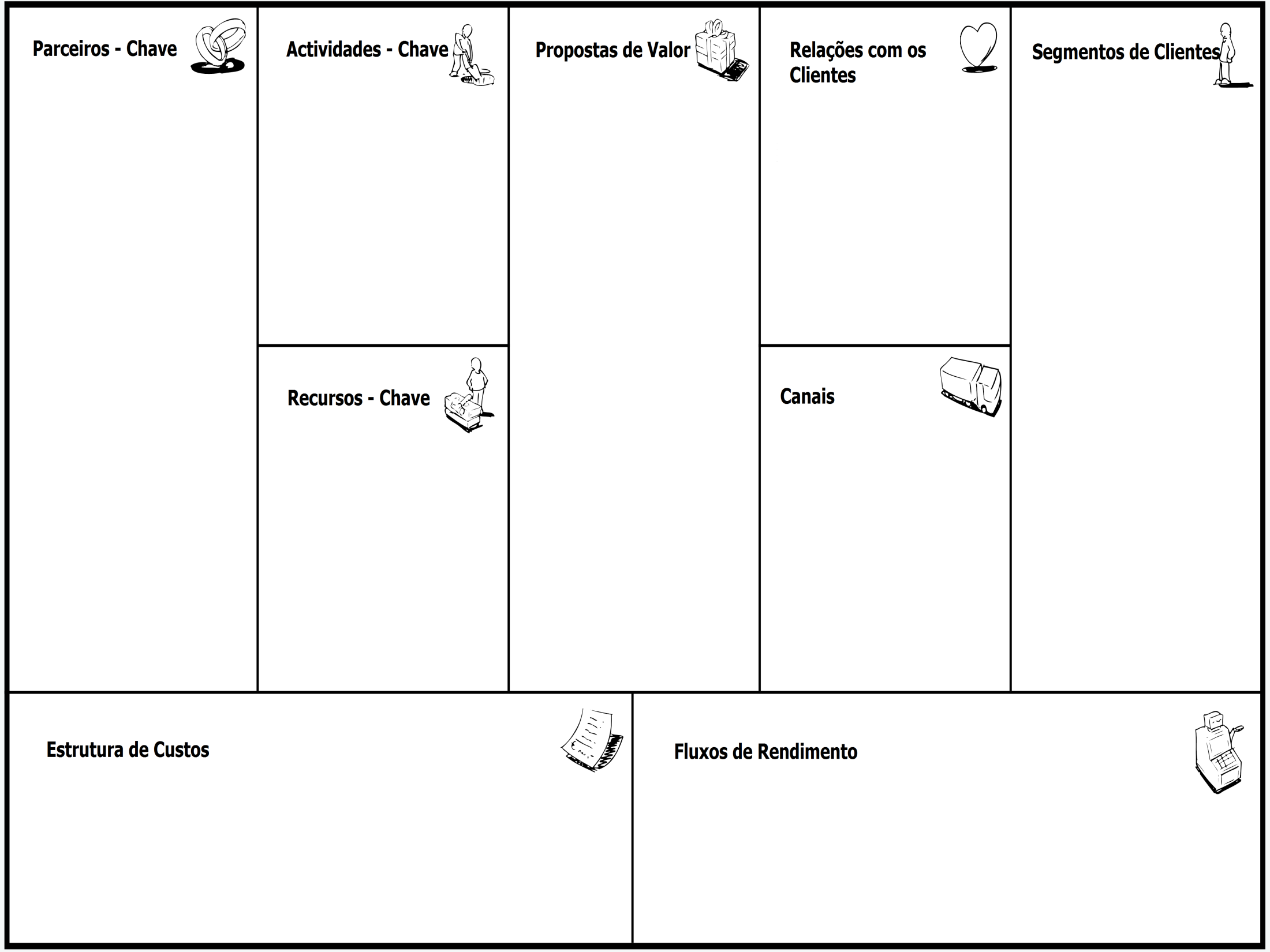 Aconselhar
Relações pessoais íntimas
Indivíduos & Famílias Ricas
Serviços de Gestão de Fortunas Personalizados
I&D de Produto
Marketing
Gestão das Contas Principais
Banco Privado
Gestão de Plataforma
Outros Fornecedores de Produtos
Produtos Financeiros
Banco Privado
Marca/Confiança
Redes Pessoais
Gestão de Transacções
Consultores Financeiros Independentes
Força de Vendas
Inovação do Produto
Plataforma de Transacções
Plataforma de Transacções
Comissões de Gestão e de Aconselhamento
Gestão da Plataforma
RH: I&D; RH
Comissões de Produto e Desempenho
Funcionários / Gestores de Banca Privada
Comissões de Transacção